OSL640:  INTRODUCTION TO OPEN SOURCE SYSTEMS      Week2:  lesson 1   Unix & Linux file management concepts   managing directories
Photos and icons used in this slide show are licensed under CC BY-SA
Lesson 1  topics
Unix / Linux File Management Concepts
Purpose of Directories
Directory Pathnames / Tree Diagrams
Filename Rules
Managing Directories
Creating / Viewing Contents of / Manipulating / Removing Directories:mkdir –p, rmdir,  rm -r –i, ls  -l -d –R ,  tree,  cp –R,  mv
Demonstration
Homework
Perform Tutorial 2: Unix / Linux File Management (Investigation 1)Perform LINUX PRACTICE QUESTIONS (1 – 8)
Linux File Management Concepts
Purpose of Unix / Linux Directories
To better organize files (eg. text, images, documents, spreadsheets, programs) within your Matrix account, they should be stored in directories. 
To further organize many files, directories may contain sub-directories.
Learning how to issue Linux commands for navigating and manipulating directory and files within the the Linux filesystem are essential skills for Linux users and Linux system administrators (i.e. sysadmins).
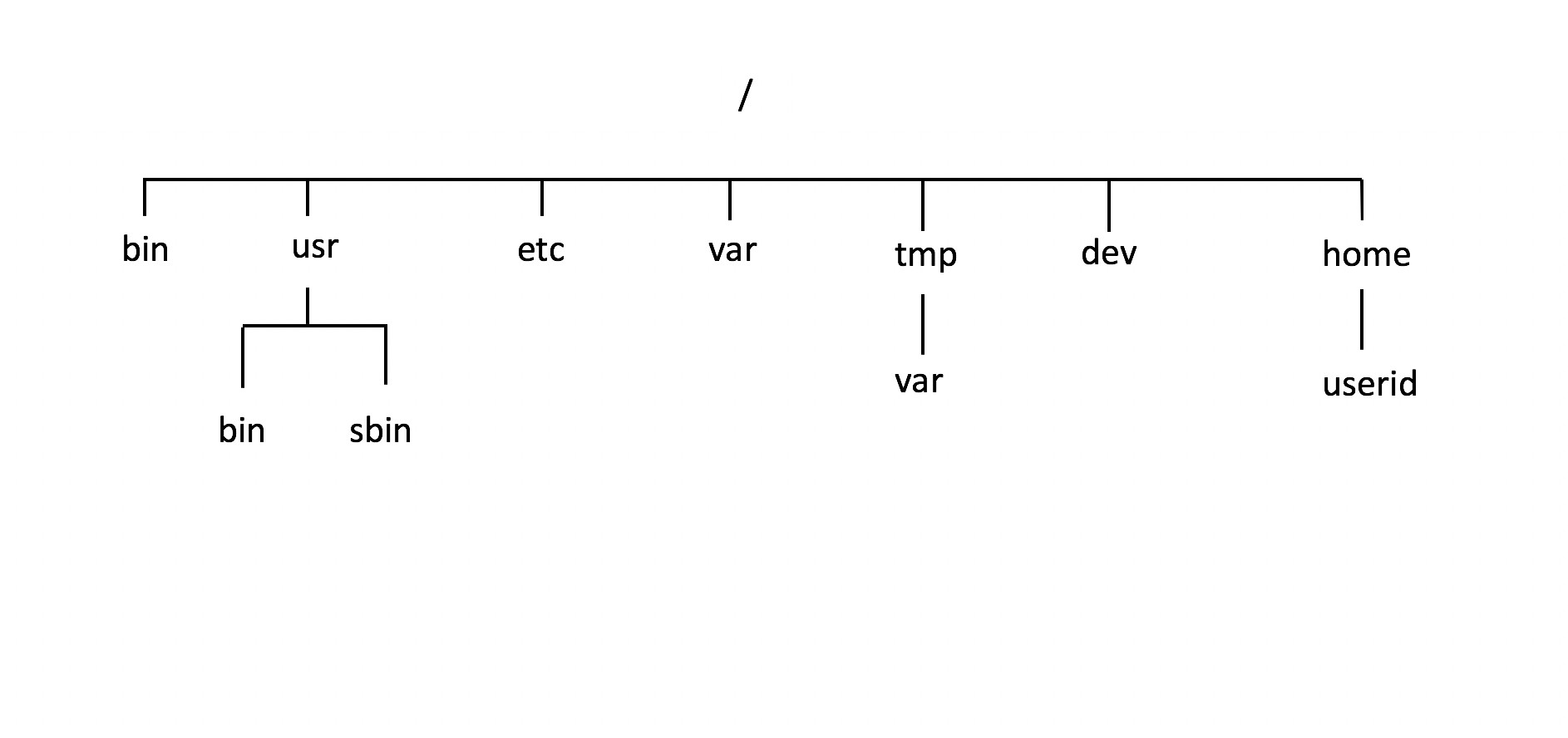 Linux File Management Concepts
Purpose of Unix / Linux DirectoriesThe Unix/Linux file system is hierarchical, like other operating systems such as Windows, Mac OSX, etc. In Unix / Linux (as opposed to MS Windows), there are no drive letterssuch as C:, or D: 
All files and directories appear under a single ancestor directory called the "root directory".
In the Linux (Unix) OS, the "root directory" / is the starting directory, and other "child directories", "grandchild directories", etc. can be created as required. The hierarchical structure resembles an "upside-down tree". There is actually a command called tree that displays a "directory tree diagram"!
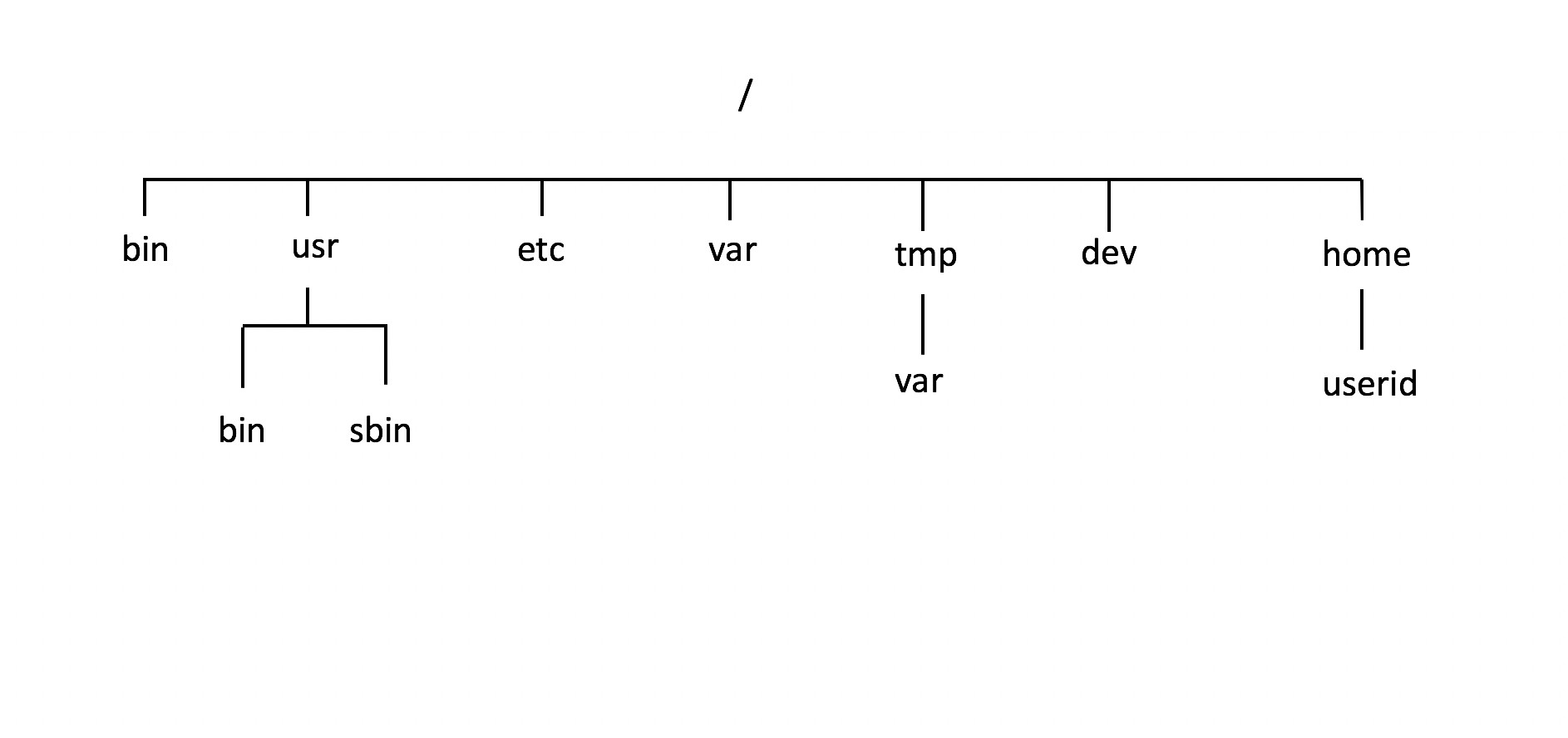 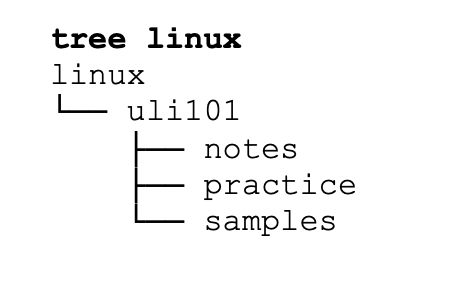 Linux File Management Concepts
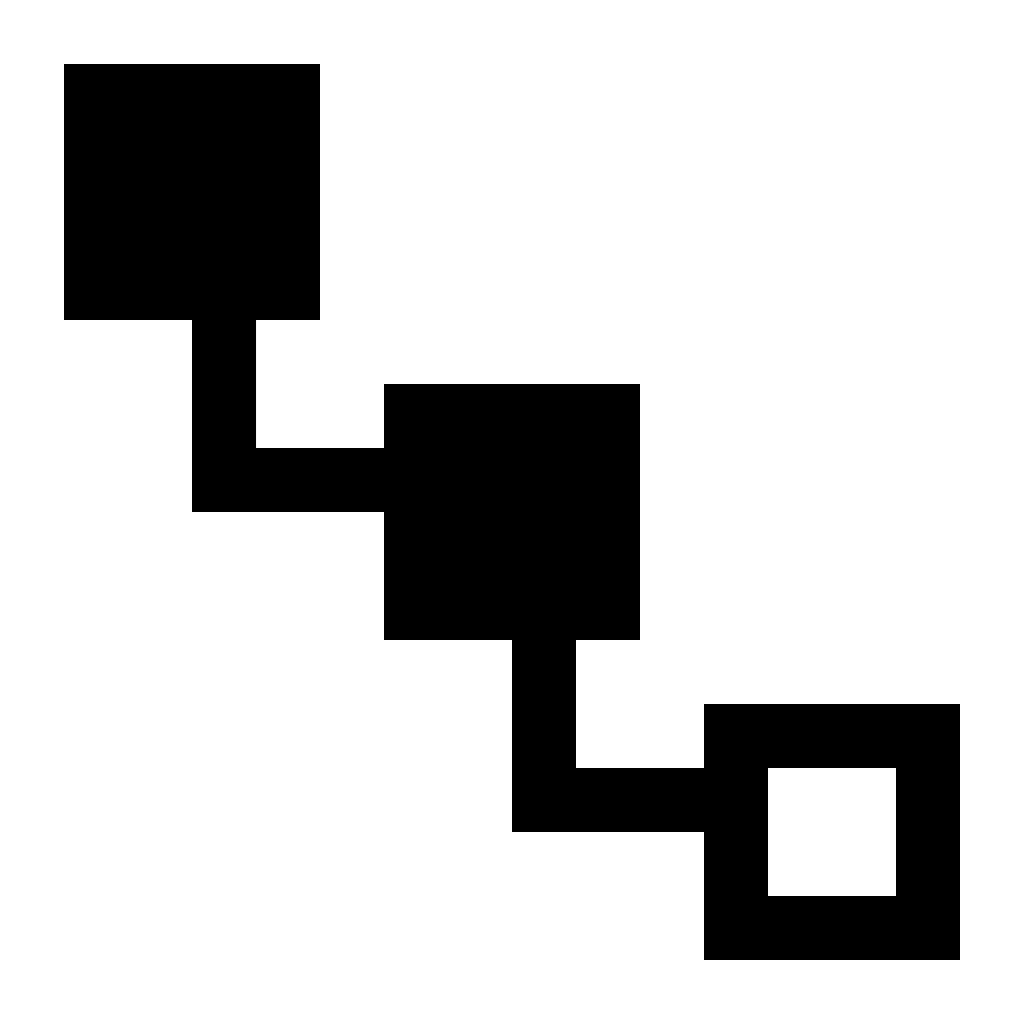 Directory Pathnames
A pathname is used to specify the location of a file within the file system.
A pathname points to a file system location by following the directory tree hierarchy expressed in a string of characters in which path components, separated by a delimiting character, represent each directory. 
The delimiting character is most commonly the slash character ("/").
Reference: https://en.wikipedia.org/wiki/Path_(computing)
Example:
/home/your-seneca-id
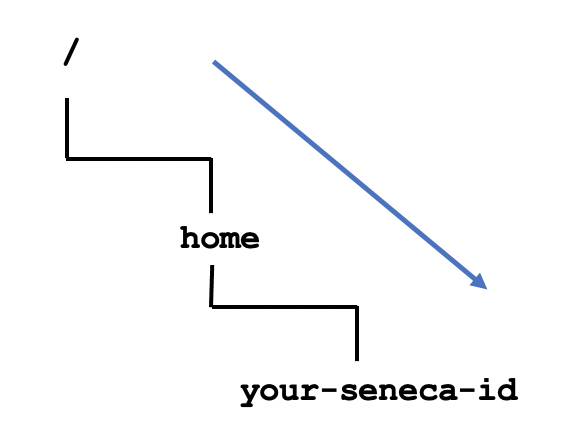 Linux File Management Concepts
Common Unix / Linux Directories
Below are several common Unix / Linux Directories and their purpose:
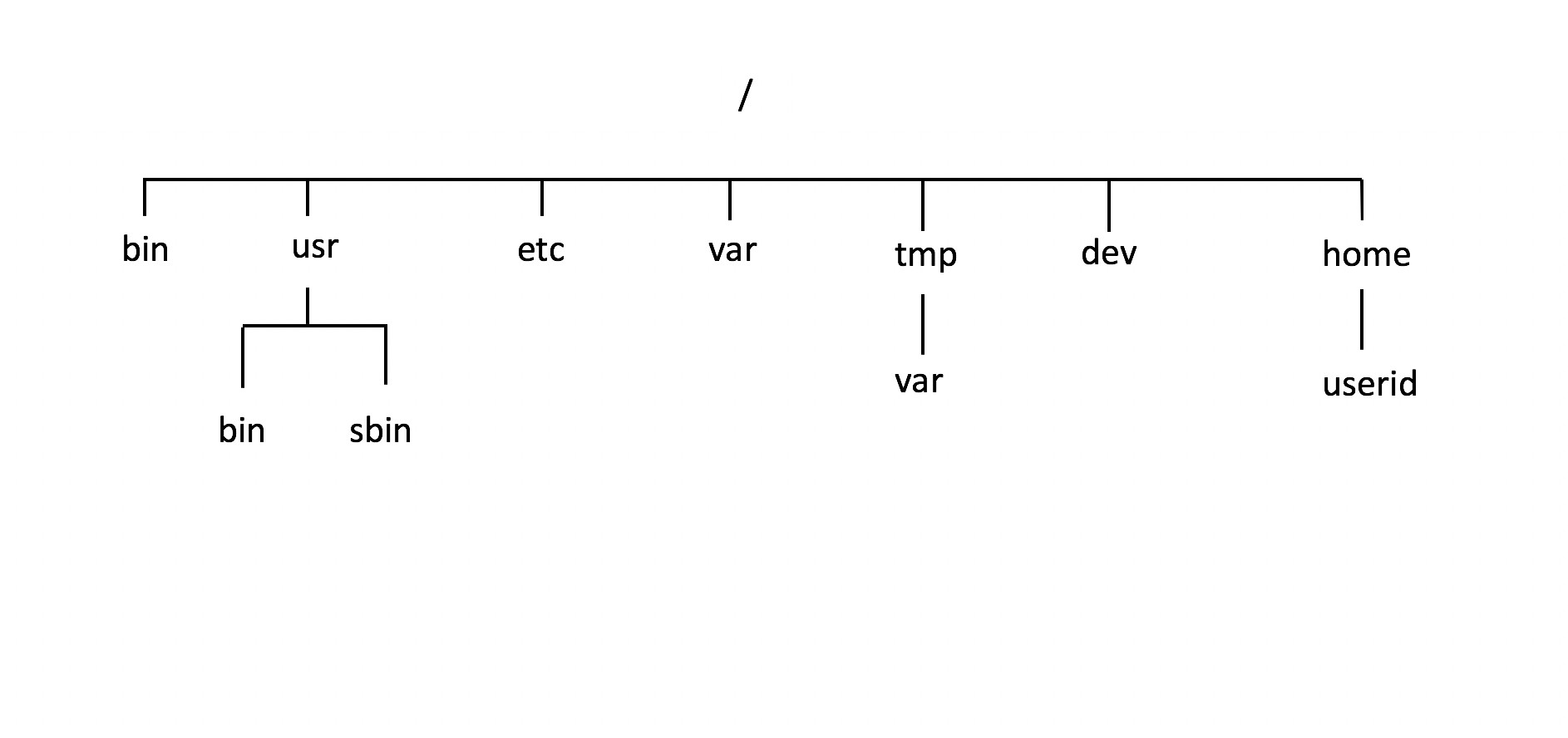 Linux File Management Concepts
Directory File Naming Rules
Before learning to create directories, it is important to understand what represents an appropriate directory filename. Here are some rules:
Managing Directories
Managing Directories
Below are some common Unix / Linux commands to manage Directories:
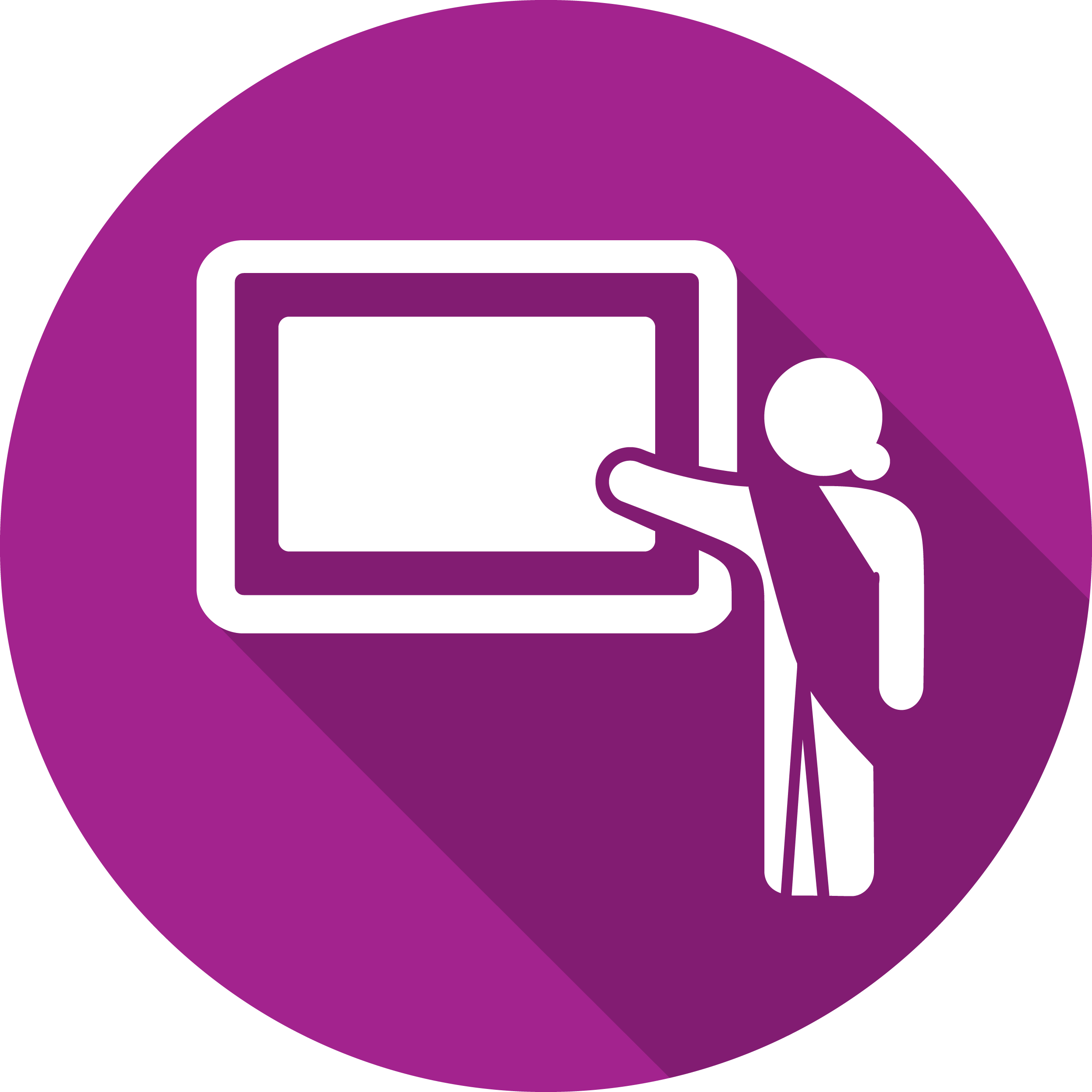 Managing Directories
Managing Directories Demonstration
Your instructor will demonstrate how to manage directories by issuing Unix / Linux commands:
Create directory structure as shown in diagram to the right
View / Verify created directories
Copy directories
Move directories
Remove empty directories
Remove non-empty directories
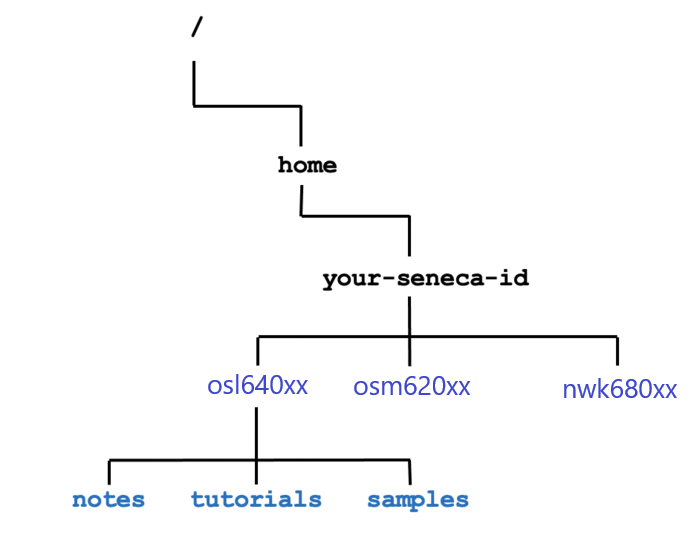 Managing Directories
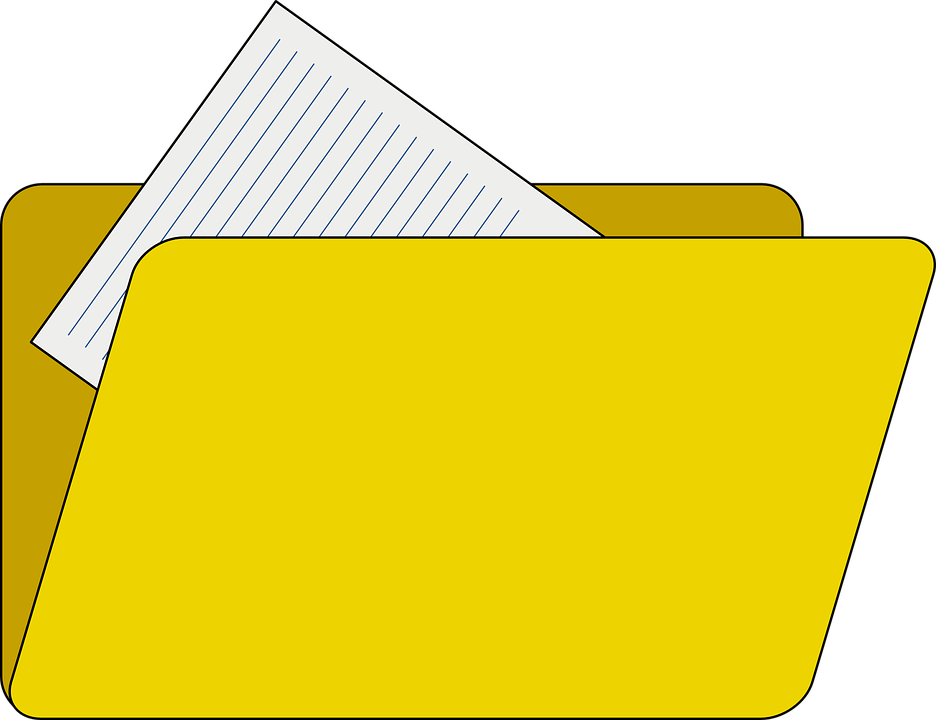 Determine Type of File
When issuing the ls command to view directory contents of viewing a directory, the –l option can be used to help determine it file type.
ls -l
drwxr-xr-x 2 murray.saul users 6 Jan 11 09:42 documents
-rw-r--r-- 1 murray.saul users 0 Jan 11 09:42 file.txt
crw-rw-rw- 1 root root 1, 3 Dec  2 07:25 /dev/null
The first character on the left of the output indicates the type of file:
d: directory file
-: regular file
b or c: device file
Managing Directories
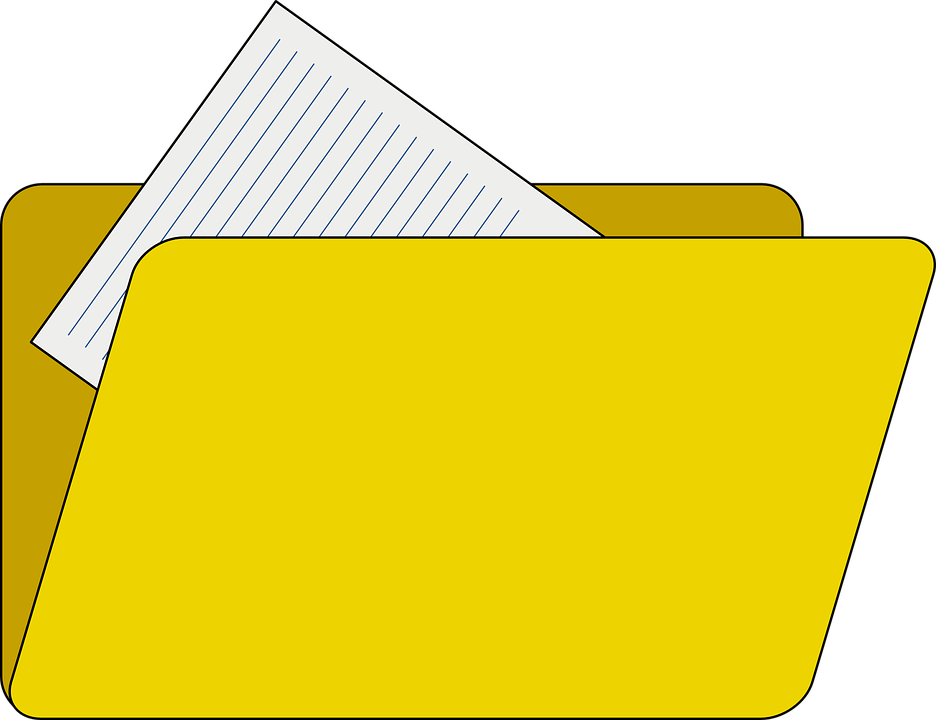 Hidden Files
A file is hidden if its name starts with a period “.” This can hide both regular files and directory files.
Why make files hidden?
To clean up directories 
To hide backups 
To protect important files from accidental deletion 
If you issued the ls command without arguments, hidden files do NOT appear.
The ls command with the -a option will show all files including hidden and non-hidden. Current and Parent directories ( . and ..) are displayed 
The ls command with the -A option will show all files including hidden and non-hidden. Current and Parent directories ( . and ..) are NOT displayed
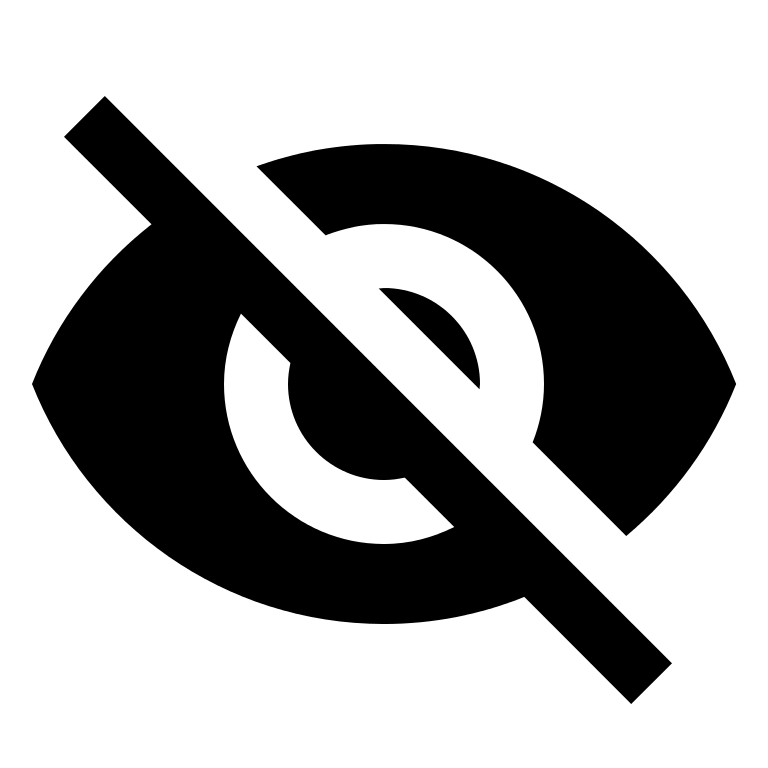 Hands-on Time / HOMEWORK
Getting Practice
Perform the online tutorial Tutorial 2: Unix / Linux File Management (ctrl-click to open link):
INVESTIGATION 1: MANAGING DIRECTORIES
LINUX PRACTICE QUESTIONS  (Questions 1 – 8)
OSL640: Introduction to open source systems      Week2:  lesson 2   managing text files:   USING Text editors to create & edit a text file   managing text file content
Photos and icons used in this slide show are licensed under CC BY-SA
Lesson 2  topics
Creating Text Files
Purpose of a Text Editor
Using the nano Text Editor / Demonstration
Using the vi Text Editor / Demonstration
Managing / Manipulating Text Files
Linux Commands: touch, cat, more/less, cp, mv, rm, diff, file, find
Demonstration
Homework
Perform Tutorial 2: Unix / Linux File Management (Investigation 2)Perform LINUX PRACTICE QUESTIONS (9 – 16)
Creating Text Files
Text Editors
A Text Editor allows users to create, modify and save editing changes of text files.
Although programming students can use graphical IDE's to code and compile programs, students can create source code using a text editor and compile their source code in their Matrix accountto generate executable programs.
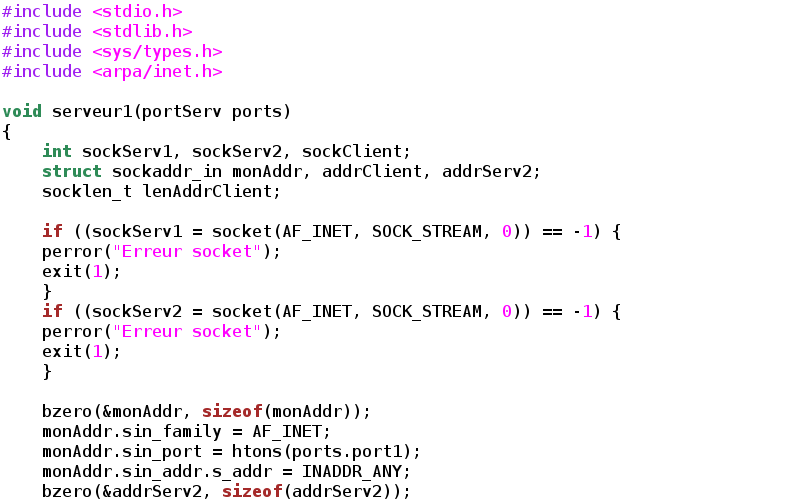 Creating Text Files
Text Editors
Networking and Tech Support students use a text editor to edit configuration files. 
Throughout their program, students will become familiar with the process of installing, configuring, and running network services on their Linux servers.
Text editors are an important tools to help setup but also "tweak" or make periodic changes in networking services configuration.
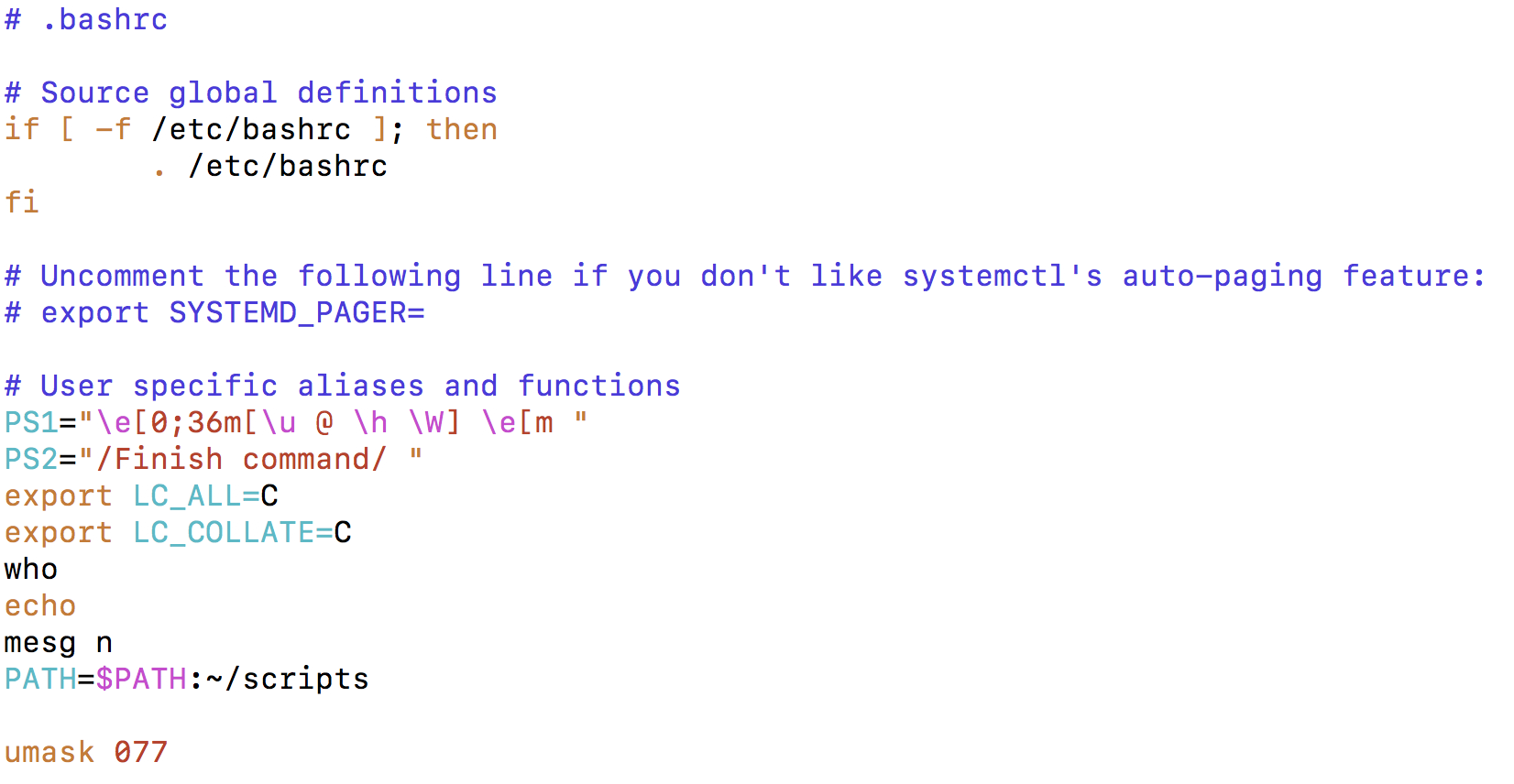 Creating Text Files
Text Editors
Regardless of the IT stream that they are in, it is useful for students to expose themselves to different text editors and then use one that they feel most comfortable working with. 
The two most readily-available command line text editors in Linux are nano and vi.
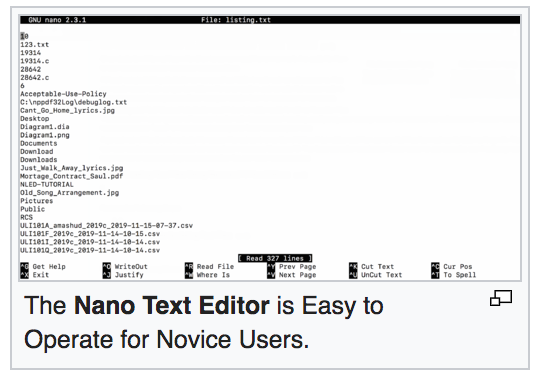 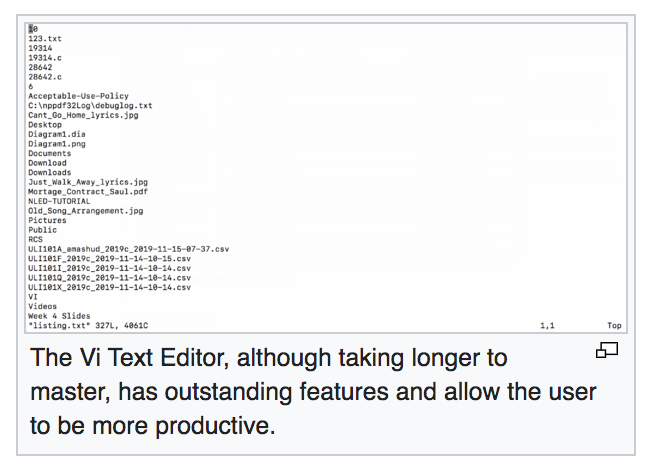 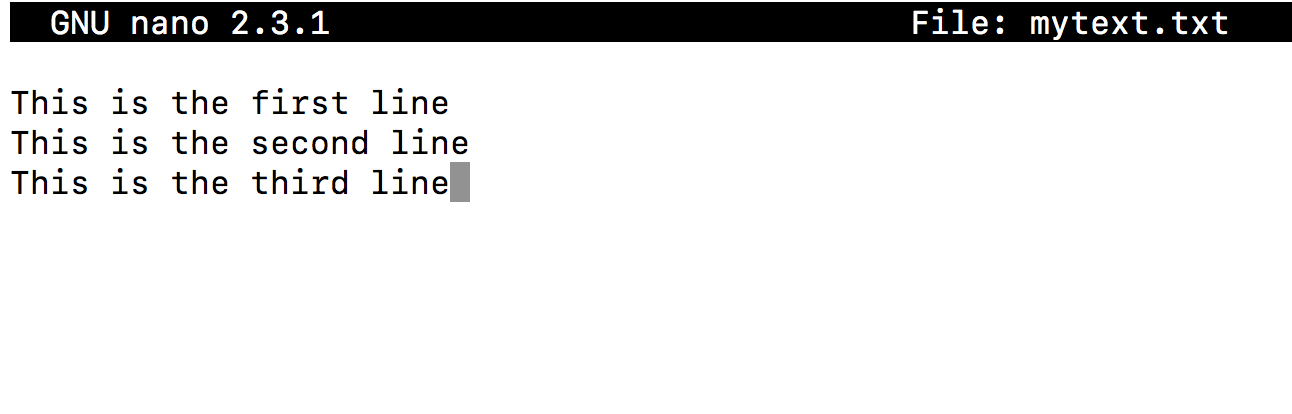 Creating Text Files
Nano Text Editor
The nano text editor is considered to be an easiy-to-use text editor.  When using the nano text editor, you are placed in INPUT mode, to enter text immediately.
Nano editing commands typically consist of the ^ symbol which represents the <ctrl> key followed by a characterNOTE: There is no undo command in Nano!
The table on the right list a few Nano commandsand their purpose.  Refer to week 2 notes for anano reference sheet.NOTE:  In the Nano reference sheet, the letter M represents              the <esc> key
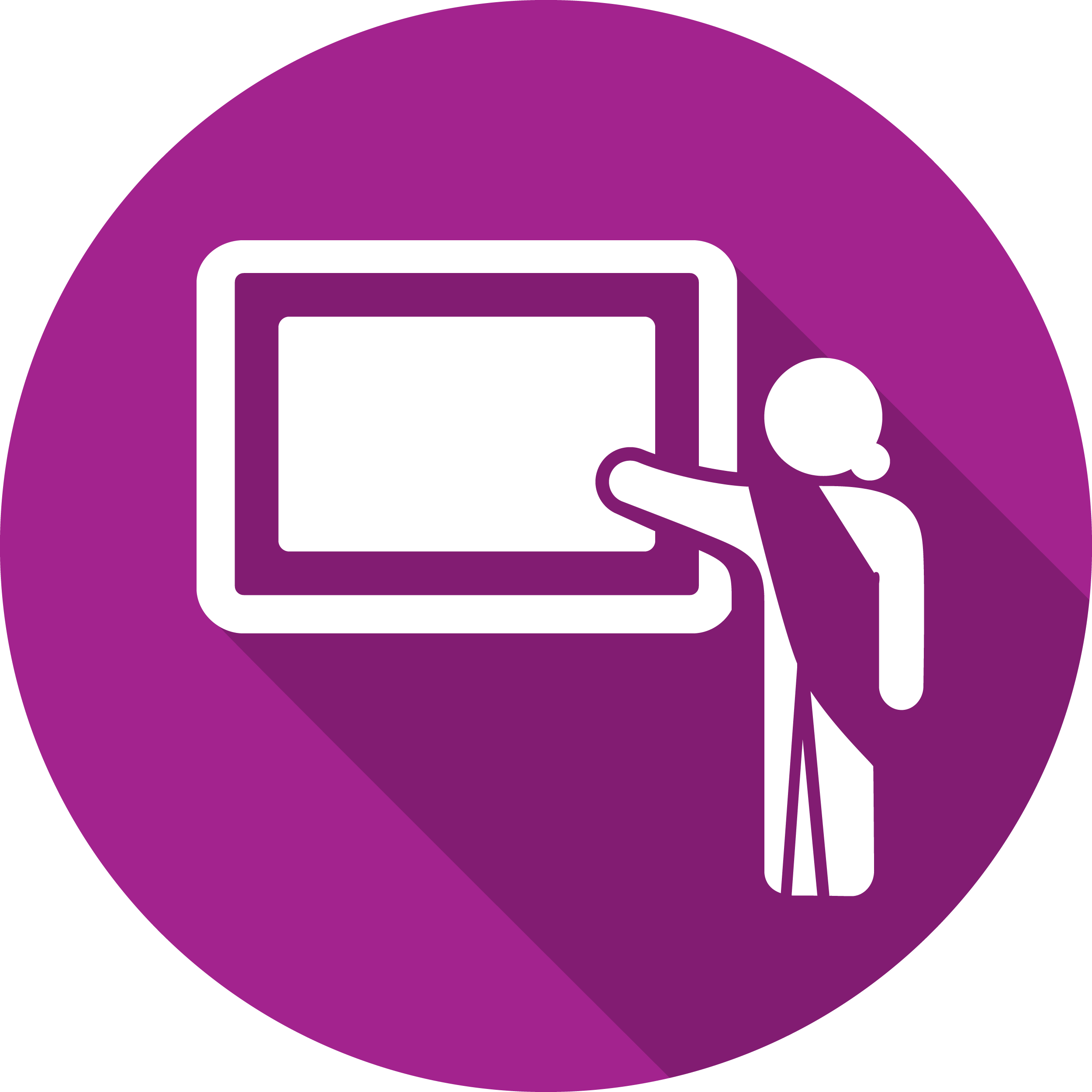 Managing Directories
Instructor Demonstration
Your instructor will demonstrate how to create and edit a text file using the nano text editor.
Creating Text Files
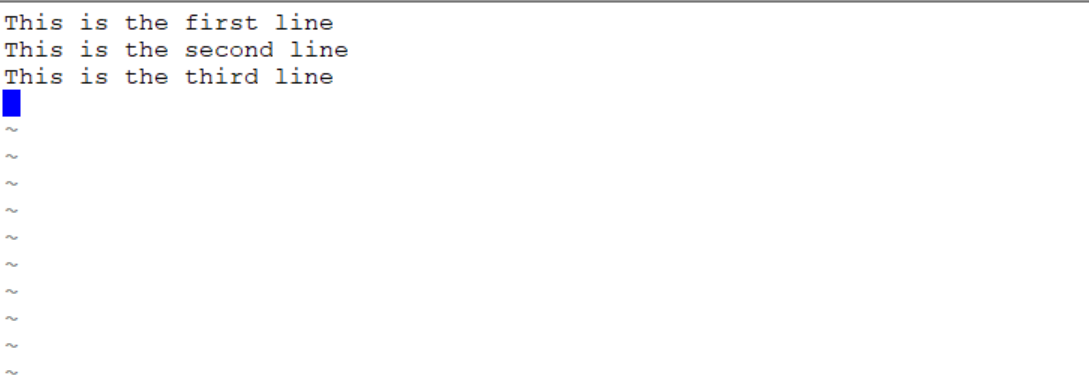 vi  Text Editor
The vi (vim) text editor (although taking longer to learn) has outstanding features to increase coding productivity..
The major different between nano and vi is that vi starts in COMMAND LINE mode.  You need to issue letter commands to perform text editing or press colon  “: ”  to enter last line mode to issue more complex commands. 
To make it easier to learn how to use this text editor, an online tutorial was created (two decades ago) to provide you "hands-on" experience in command editing techniques.
To run this tutorial, issue the following command in Matrix:/home/Jason.carman/vi-tutorial
You can refer to your week 2 notes for a vi command reference sheet.
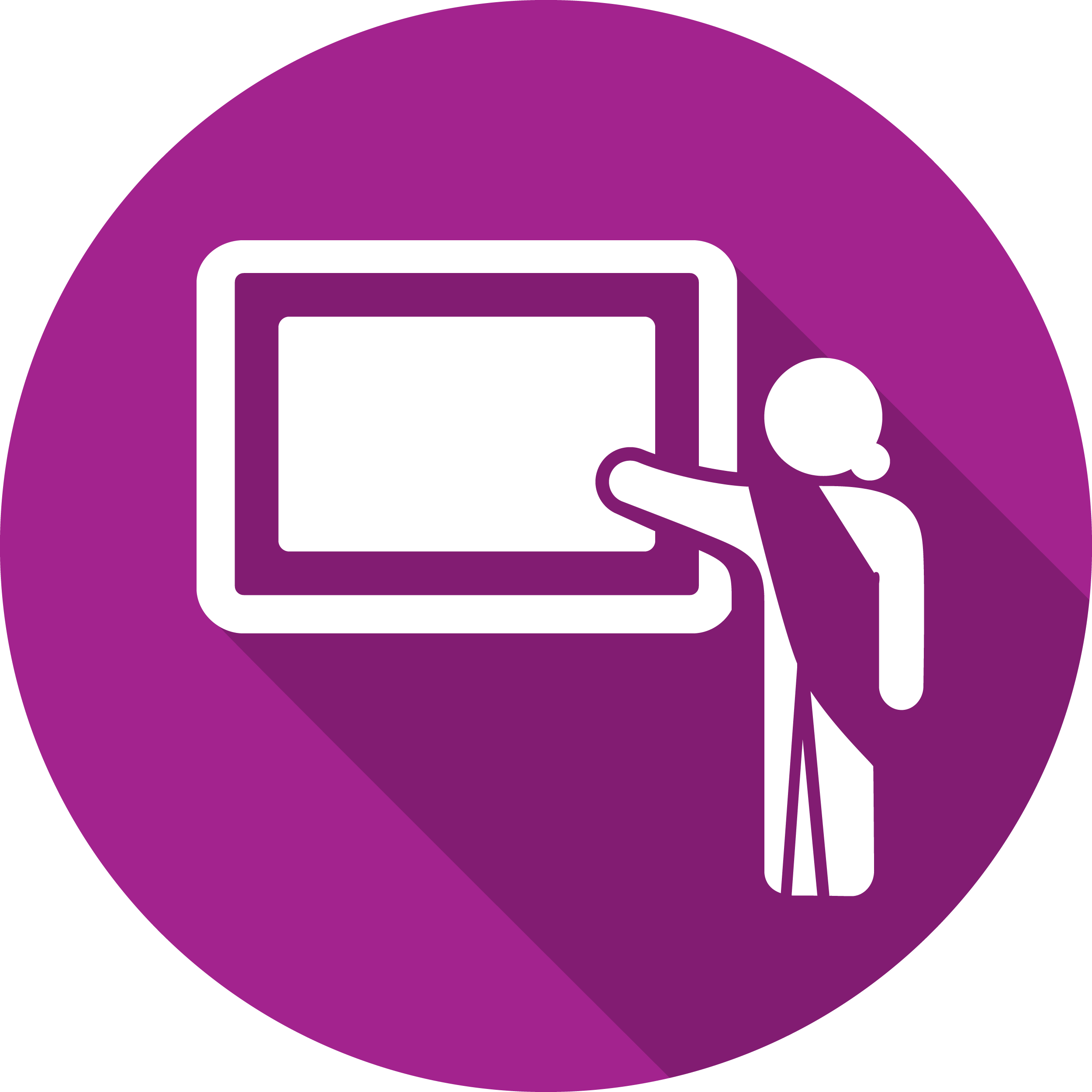 Managing Directories
Instructor Demonstration
Your instructor will demonstrate how to create and edit a text file using the vi text editor.
Managing text files
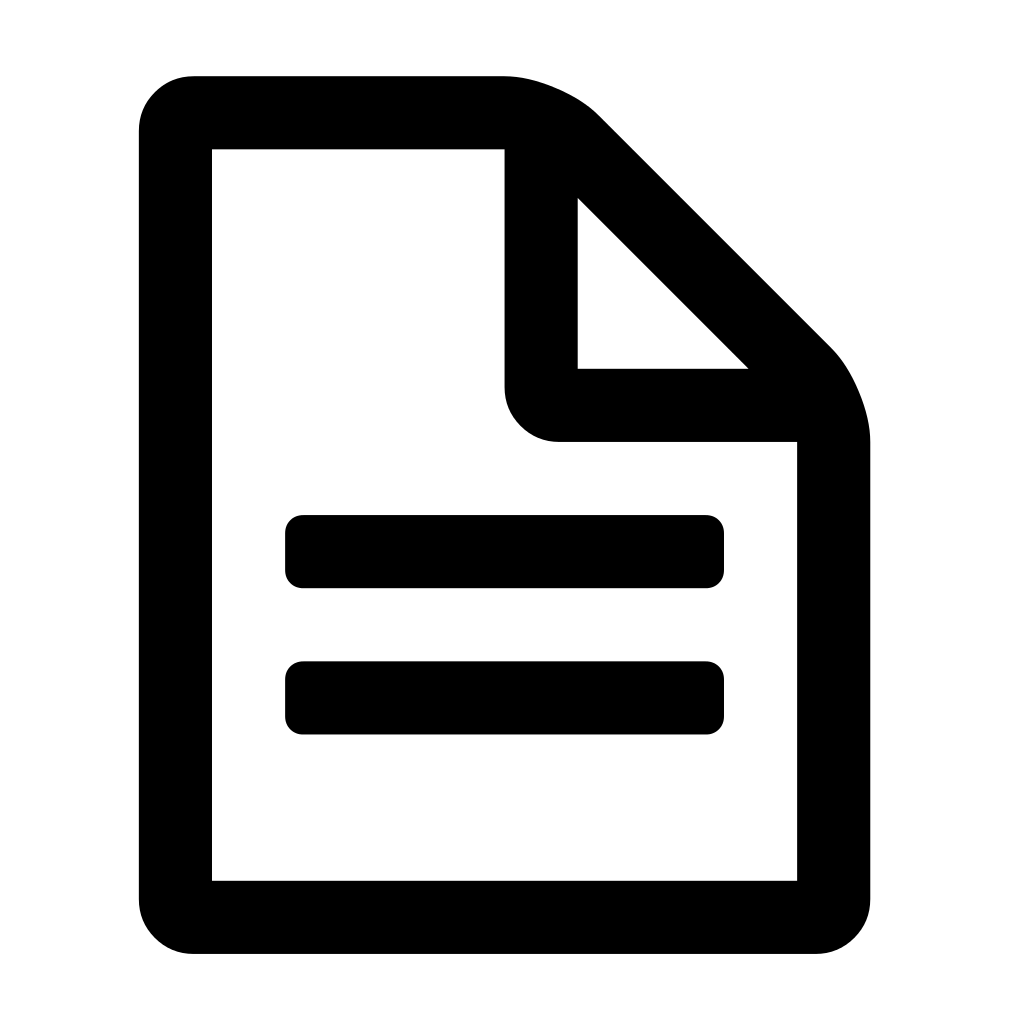 PurposeIt is essential for students in this course not only to create text files but also to learn how to manage text files.

Students need to learn how to create empty files, copy files for backup purposes, move or rename incorrectly spelled filenames, edit files as well as view text file contents without the danger of editing or corrupting those files.
Students also need to learn how to remove files, check for differences between a couple of files as well as obtain information regarding the status of a file and information regarding the file’s content.
Managing text files
Text File Management Commands
Here are common text file management commands:
Managing text files
Text File Management Commands
Here are some additional text file management commands:
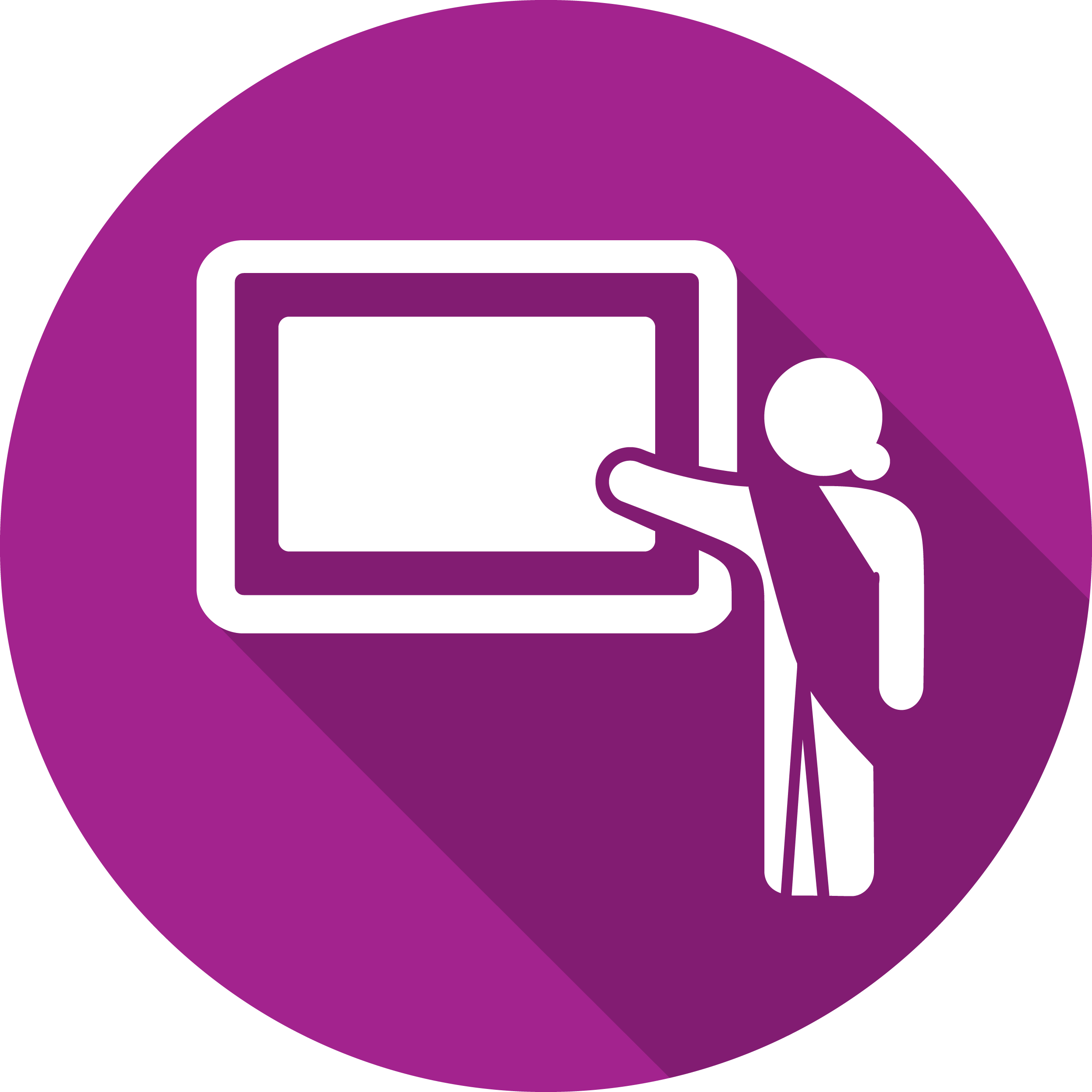 Managing Directories
Managing Manipulating Text Files
Your instructor will demonstrate how to manage / manipulatetext files
Create empty files
View small and large text files
Sort files
Display matched pattern file content
Remove duplicate lines
Compare files for differences
Obtain file information / List file pathnames
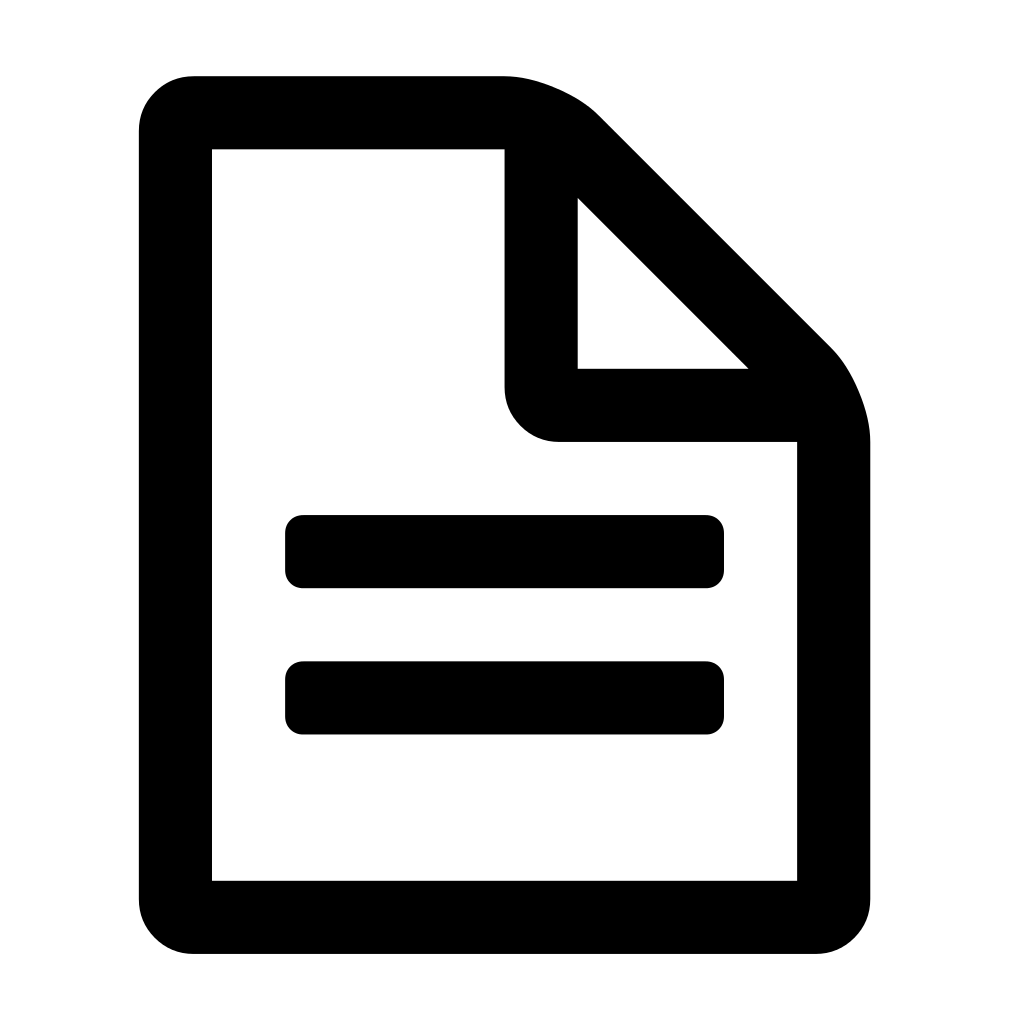 Hands-on Time / HOMEWORK
Getting Practice
Perform the online tutorial Tutorial 2: Unix / Linux File Management (ctrl-click to open link):
INVESTIGATION 2: MANAGING TEXT FILES
LINUX PRACTICE QUESTIONS  (Questions 9 – 16)